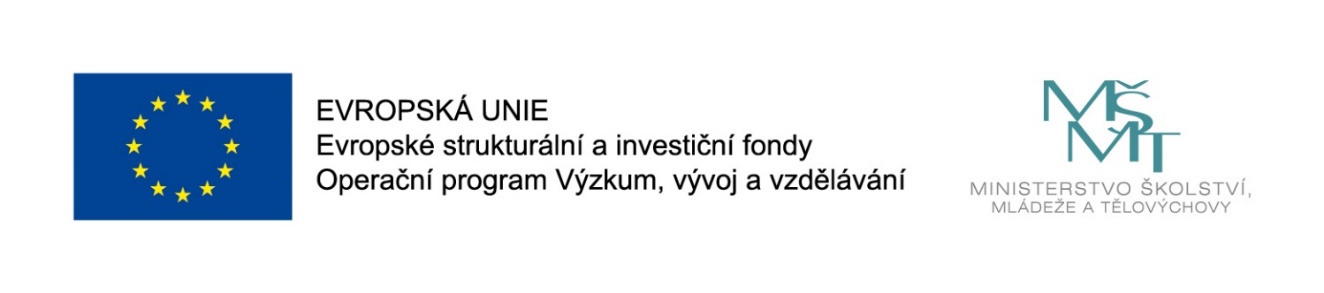 Názevprezentace
Prezentace předmětu:
MARKETING CESTOVNÍHO RUCHU

Vyučující:
Doc. Ing. Halina Starzyczná, Ph.D.
Ing. Miroslava Kostková, Ph.D.
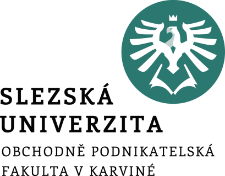 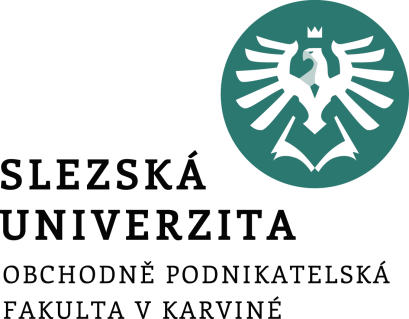 Online marketing
Cíl přednášky: seznámit se s online marketingem a s jeho nástroji
Doc. Ing. Halina Starzyczná Ph.D.
Ing. Miroslava Kostková Ph.D.
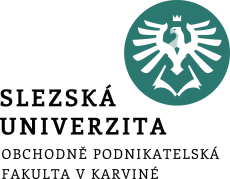 Obsah přednášky:
Charakteristika online marketingu a online reklamy
Formy online reklamy
Význam online marketingu
Sociální sítě a online marketing
Využití internetu v CR
- stává se významným nástrojem pro subjekty cestovního ruchu při získávání a výměně informací, provádění rezervací, prodej zájezdů apod. 

- rychlá, efektivní a levná prezentace subjektů a poskytovaných služeb cestovního ruchu.

- díky rozvoji internetu se výrazně změnily marketingové strategie v cestovním ruchu. 

- organizace si pečlivěji vybírají komunikační média, využívají nové technologie a budují nové formy vztahů se zákazníky.
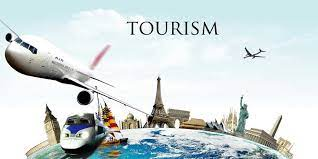 [Speaker Notes: csvukrs]
Využití internetu v CR
prezentace destinace CR. 
on-line vyhledávání (dopravního spojení). 
on-line rezervace služeb CR. 
prezentace nabídky služeb subjektů CR (cestovní kanceláře, hotely a restaurace apod.). 
metainformace a primární informace (tj. vyhledávací služby a rozcestníky). 
další informace z oblasti CR (statistické přehledy, počasí, doporučení pro různé oblasti světa, tipy na výlet atd.).
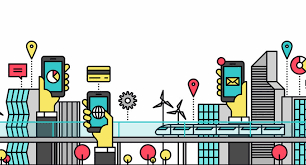 [Speaker Notes: csvukrs]
E-marketing
E-marketing představuje snahu organizace informovat o produktech a službách prostřednictvím internetu. 
Patří sem internetový marketing (webový marketing), mobilní marketing, position marketing a online televize.
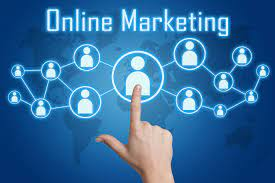 [Speaker Notes: csvukrs]
E-marketing v cestovním ruchu
E-marketing v CR má více součástí.
Komunikace je interaktivní, zákazníci očekávají okamžitou odpověď, organizace musí pečovat o obsah svých webovských stránek. 
S elektronickým marketingem souvisí internetové podnikání a obchodování. 
Na internetu mohou organizace a cílová místa poskytovat informace o svých produktech. 
Na internetu vznikají portály - katalogové a nebo fulltextové vyhledavače konkrétní nabídky CR - vyhledávání vyhovujícího produktu, možnost rezervace, nebo přímého nákupu.
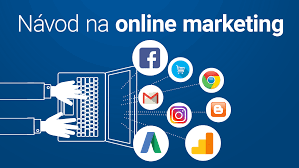 [Speaker Notes: csvukrs]
E-marketing v cestovním ruchu
Potenciální zákazník v CR - informace o produktech, službách a destinacích, potřebné pro svou orientaci v nabídce a následně pro rozhodnutí o jejich nákupu elektronicky, bez přímého kontaktu s prodejním personálem.

Internet - kreativní médium
Multimediální, interaktivní a přitom mimořádně intuitivní charakter webových služeb 
většina výhod klasických komerčních komunikačních technologií ( multimediálnost televize, interaktivitu telefonu, jednoznačnost tištěných médií, adresnost tradičních forem přímého marketingu).
[Speaker Notes: csvukrs]
Výhody internetové komunikace
Možnost přesného zacílení (segmentace), 
možnost snadného měření reakce uživatelů, 
nepřetržitá možnost zobrazení reklamního sdělení, 
vysoká flexibilita a zejména její interaktivní působení. 
lze nejen nabízet a prodávat, ale dokonce i distribuovat služby - software, analýzy, studie, projekty, vzorky zvukových a obrazových záznamů.
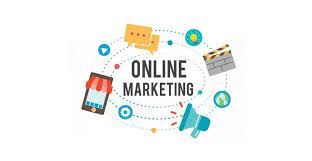 [Speaker Notes: csvukrs]
Synergický efekt
Internet - komerční komunikační médium. 
v případě některých specifických cílových skupin lze pokrýt celý nákupní cyklus, potenciální zákazník           zákazník kupující (a z něj pak, v závislosti na spokojenosti s koupí a s kvalitou poprodejních služeb opět zákazník potenciální). 
jednotlivé fáze přesvědčovacího procesu – od prvotního oslovení potenciálního zákazníka bannery, přes poskytnutí bližších informací nenásilnou a zábavnou formou (soutěže o ceny) až po získání objednávky (prostřednictvím prezentovaného formuláře a třeba i následným moderovaným diskusním fórem zákaznických komunit). 
lze nejen propagovat, nabízet a prodávat své produkty, ale také průběžně získávat řadu velmi cenných informací o reakcích trhu i potenciálních zákazníků.
[Speaker Notes: csvukrs]
Nevýhody internetu
omezení působení internetové komunikace pouze na zákazníky, kteří mají připojení k internetu  
určitá přetrvávající nedůvěra zejména na straně příjemců sdělení (obavy z koupě „na dálku“).
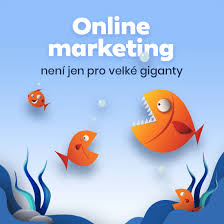 [Speaker Notes: csvukrs]
Druhy internetových forem marketingu a reklamy
mnoho druhů internetových forem marketingu a reklamy, 
cíl informovat o produktech a službách, 
přesvědčit k návštěvě webových stránek 
v optimálním případě rovnou si produkt objednat, rezervovat, nebo „nanečisto" vyzkoušet (například on-line nakupování v různých soutěžích a hrách o ceny).
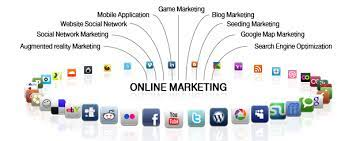 [Speaker Notes: csvukrs]
On-line reklama
Výhody on line reklamy:
možnost oslovit vybrané cílové skupiny, 
nízké náklady, 
rychlý kontakt 
a interaktivita. 

Mezi  nevýhody lze zařadit:
nízký počet oslovených, 
relativně malý vliv 
a nemožnost sledování reakce.
[Speaker Notes: csvukrs]
důvody pro prezentaci firmy na internetu:
rozšíření internetu v ČR je ve srovnání s podobnými státy na velmi dobré úrovni,
zlepšení image firmy,
nalezení nových tržních příležitostí,
zviditelnění se,
možnost vedení on-line obchodních jednání,
internet může usnadnit pronikání na nové trhy, může být dokonce páteří tohoto podnikání (e-shopping).
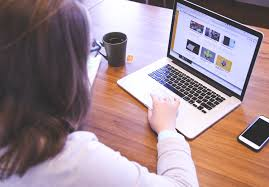 [Speaker Notes: csvukrs]
Optimalizace výdajů do online reklamy e výdajů do reklamy
představuje znalost toho, jak se vlivem nástupu digitálních médií změnil mediální trh, 
jak se přeskupují výdaje za inzerci v jednotlivých typech médií, jaký je jeho odhad vývoje, 
jak na tento vývoj vhodně reagovat, 
jak dnes pracují mediální agentury, 
jaké hlavní výhody přinášejí klientům 
a kdy je lepší využít reklamní a kdy mediální agenturu, 
znát nejčastější chyby při plánování a nákupu reklamních kampaní, 
jak a kde se dá při nákupu reklamního prostoru v médiích výrazně ušetřit,
[Speaker Notes: csvukrs]
Optimalizace výdajů do online reklamy e výdajů
jak se obchodníky z některých médií a reklamních agentur nenechat oklamat, 
znát co to jsou mediální data, 
a proč jsou nutná pro úspěšnou realizaci mediální kampaně, 
jakou výhodu a náskok přináší monitoring reklamních aktivit konkurence, 
jak může audit již proběhlých mediálních kampaní pomoci ke zvýšení efektivity příštích kampaní, 
jak nejlépe využít digitální a internetový marketing, 
znát nejvhodnější nástroje pro extra silný růst pro digitálně orientované reklamní rozpočty (vhodné zejména pro start-upy) 
a vědět, jaké jsou trendy budoucnosti.
[Speaker Notes: csvukrs]
Způsoby internetové reklamy
umožňuje využití celého portfolia nástrojů komunikačního mixu, nejen reklamy.
 
umožňuje rychlé zavádění internetu do marketingové komunikace, vývoj nových metod a způsobů využití s sebou přináší i různá specifika tohoto nástroje. 

zvláštností internetu je, že současně představuje prostředek     individuální (např. e-mail) i masové komunikace.
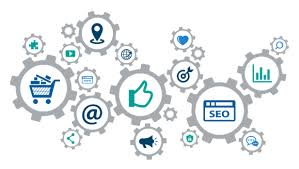 [Speaker Notes: csvukrs]
Formy online reklamy
- interstitial  či superstitial reklama se na obrazovce objeví ještě před zobrazením webové stránky.

- in-house reklama je reklama na vlastní službu, projekt nebo samotnou stránku.

- out-of-the-box je pohybující se reklamní motiv na webové stránce. Ten má za úkol přilákat návštěvníka stránky, aby na něj klikl a vyžádal si tak další informace.

- pop-up Window – okno, které se na stránce automaticky objeví a může obsahovat reklamu nebo anketu či dotazník apod.
[Speaker Notes: csvukrs]
Formy online reklamy
- screen reklama –větší reklamní plocha, která na stránce zabírá zpravidla její horní třetinu.

- floating umístění – reklama, která není svým umístěním vázaná na konkrétní stránku daného serveru.  

- mrakodrapy – svislé, dlouhé lištové reklamy, které jsou umístěné po straně webové stránky.
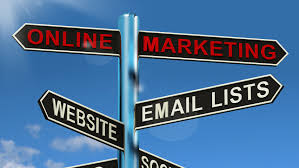 [Speaker Notes: csvukrs]
Bannerová reklama
-  proužky - bannerová reklama (v ČR nejrozšířenější forma) - statická, animovaná nebo interaktivní, s nižší efektivitou, hojně se využívá pro prezentaci produktů a značek. 
rozlišujeme reklamu v obsahové síti, (na www.stránkách) v podobě bannerů různých formátů a reklamu ve výsledcích vyhledávání, velmi žádanou u firem, které online také prodávají. 
Reklama ve výsledcích vyhledávání se kombinuje s optimalizací webu pro vyhledávače (SEO). 
- vidíme ji při výpisu výsledků na prvních dvou nebo třech pozicích s označením „sponzorováno“, velmi rozšířený a oblíbený formát, protože řada uživatelů vyhledávačů nerozlišuje mezi sponzorovaným linkem a běžným výsledkem vyhledávání.
[Speaker Notes: csvukrs]
Webové stránky
zajištění oboustranné  a interaktivní komunikace,
umožnění tzv. personalizace, díky níž je možné strukturovat zdroje informací dle individuálních příjemců,
na rozdíl od klasických médií, která jsou založena na principu jeden zdroj – 
     mnoho příjemců, pracuje www na principu jeden zdroj - jeden příjemce, 
Funkce webových stránek v MK
umožňují přímý prodej (prostřednictvím e-shopu), stejně jako posilování značek, má funkci informační, 
pro řadu firem zásadní, na kterém místě se jejich web objevuje v internetových vyhledávačích,
firmy se proto snaží zatraktivnit obsah svých webových stránek a využívat další
      postupy aby se při řazení ve vyhledávačích posunuly výše.
[Speaker Notes: csvukrs]
Webové stránky
Základním předpoklad - kvalitní www stránky. 
Webové stránky firem - texty, obrázky, zvukové nahrávky nebo video.  

WWW                     nasměrována většina druhů internetové reklamy. 

Prezentace na vlastní doméně zvyšuje důvěryhodnost poskytovaných služeb, spolu se stářím domény se zlepšuje i pozice na internetu ve výsledcích vyhledávání na vyhledávačích, jako jsou např. Google.cz a Seznam.cz apod.

Uspořádání informací, především jejich přehlednost, aktuálnost a užitečnost na webu uveřejněných fotografií pro potenciální klienty rozhodují, jestli se investice do internetové reklamy vyplatí a z návštěvníků webu se stanou hosté, návštěvníci.
[Speaker Notes: csvukrs]
Webová stránka v CR má obsahovat tyto informace:
ubytování v cílovém místě s možností rezervace
stravování v cílovém místě
organizované události
ceny nabízených produktů a služeb
mapy a dopravní dostupnost
doplňkové služby a zajímavosti
místní atraktivity s odkazy na příslušné stránky (informace o střediscích cestovního ruchu v okolí, o místních úřadech apod.).
https://www.clarioncongresshotelostrava.com/cs/
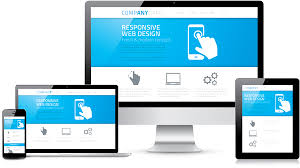 [Speaker Notes: csvukrs]
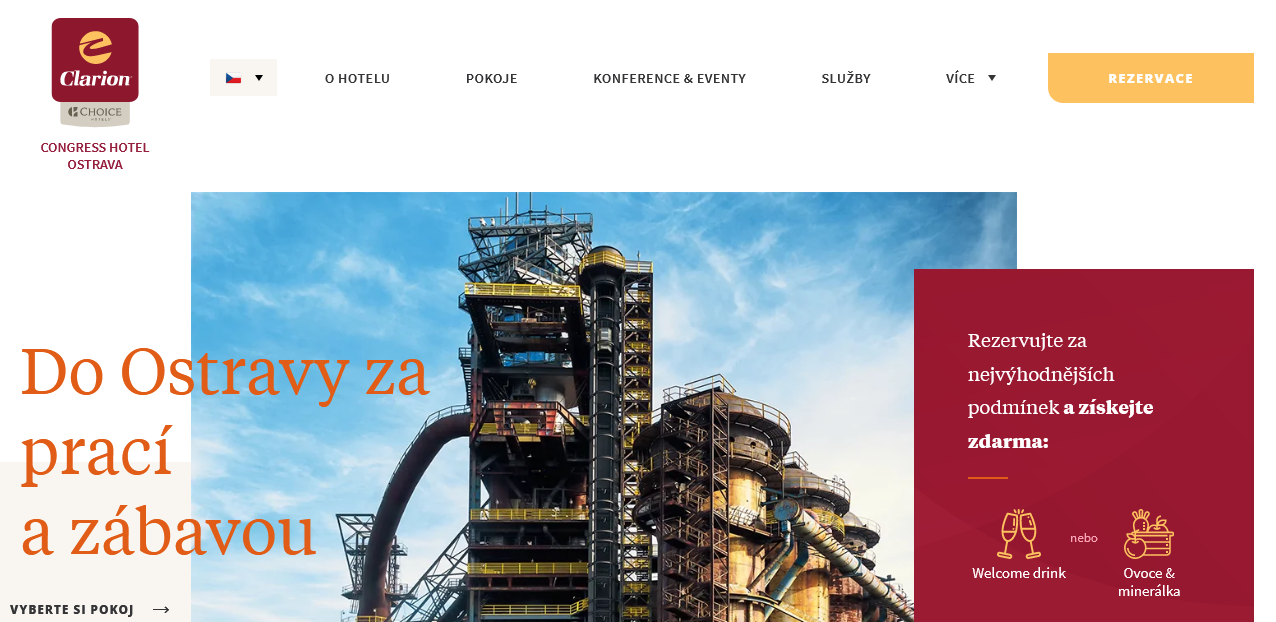 Internetové katalogy firem
Všeobecné internetové katalogy 
nutnost důsledného vyhodnocování přínosů a měření si pomocí Google Analytics, efektivnosti investic do placeného zápisu, a 
porovnávání přínosu s ostatními zdroji návštěvnosti nejen do kvantity, ale také do kvality zprostředkovaných návštěvníků (relevantnosti z pohledu reálného zájmu o vaše služby). 
Specializované oborové katalogy – možnost prezentace zpoplatněna paušální platbou za období.
[Speaker Notes: csvukrs]
PPC reklamní systémy
na rozdíl od katalogů jsou zástupci tzv. výkonové reklamy. 
zde se neplatí za zobrazení reklamního sdělení, ale až za akci (výkon –
     kliknutí na inzerát, vyplnění rezervačního formuláře nebo elektronické 
     zaplacení platební kartou). 

V současnosti je to kliknutí na reklamní sdělení, které přivede potenciálního klienta na webové stránky.
[Speaker Notes: csvukrs]
Příklad: Pět nejdůležitějších rysů hotelových webových stránek:
Jasné instrukce, navigace a kontaktní informace
Vizuální obsah
Posudky a recenze hostů
Místní přehledy
Snadný přístup a vstřícný design
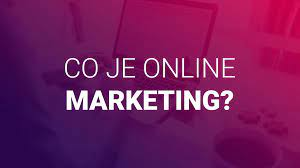 [Speaker Notes: csvukrs]
marketing na sociálních sítích
Přínosy:
zisk nových zákazníků, 
vylepšení image, public relations a 
získání loajality marketingu pro věrné zákazníky (vstřícnost a aktivita na sociální síti, sběr dat za pomoci diskuze či ankety, prostor pro virální marketing, šířený a sdílený mezi uživateli prostřednictvím vtipných obrázků, odkazů nebo videí). 

Podmínkou je dostatek zajímavého materiálu, pravidelné aktualizace a tým lidí, kteří se budou o komunikaci na sociálních sítích pravidelně starat. 

Cílem je zapojení pracovníků z různých oblastí, aby bylo docíleno různorodosti témat i názorů.
[Speaker Notes: csvukrs]
Reklama na sociálních sítích
- je reklamou v takzvaném newsfeedu (prostor, který každý uživatel vidí a obsahuje všechny filtrované příspěvky) - Facebook, Messenger 

- je velmi účinná, její cílení je specifikováno inzerenty podle zájmů uživatelů a předchozího chování na sociální síti. 

nové prostředí pro marketingovou komunikaci založenou na konverzaci a otevírají možnosti pro úplně odlišnou formu téměř okamžitého propojení se zákazníkem. 
hlavní typy:  online komunity, blogy, diskusní fóra, sociální sítě, virtuální sociální světy, kolaborativní projekty, obsahové komunity a virtuální herní světy.
Používání sociálních sítí
- dokážou motivovat své členy ke sdílení informací a slouží tedy i k určité formě vzdělávání pomocí komunity přátel - výborný informační zdroj, 
- Facebook nebo Twitter        zvážit investici i do zřízení firemního profilu na těchto stránkách, 
- slouží jako zpětná vazba poskytovaných služeb, pro sbírání referencí a komunikaci s předchozími zákazníky,
- nutnost reagovat na podněty, nutná denní kontrola.
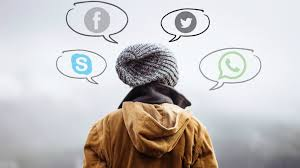 marketing na sociálních sítích
Proč by se měl stát marketing na sociálních sítích součástí marketingové komunikace i firem poskytujících služby?
 
- pro velký počet zejména mladých lidí, kteří využívají některou ze sociálních sítí, ale především proto, že na nich tráví stále více času! 

- uživatelé služeb nejdou na firemní web,  ale firma musí jít za nimi – tedy šikovný marketér, (který se dokáže v této sféře pohybovat a má dar kreativity a potřebného nadšení) udělá obsah, který pomocí sociální sítě dostane tam, kde se „shromažďuje“ mnoho lidí“.
[Speaker Notes: csvukrs]
BEZPLATNÉ FORMY ONLINE PROPAGACE
Bezplatné formy propagace využívají přirozeného chování uživatelů sociální sítě a vycházejí ze základních aplikací, které sociální siťnabízí. 

Jsou to např.:
Vytvoření fanouškovské stránky.
Vytvoření skupiny.
Vytvoření „události“.
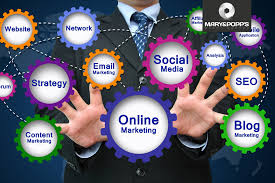 [Speaker Notes: csvukrs]
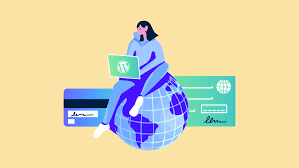 Sociální sítě
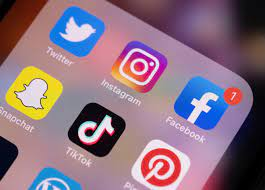 nejpopulárnější Facebook, 
Další ve světě, ale i u nás, velmi rozšířené sítě MySpace a Twitter, který používají, zejména technologicky vyspělí uživatelé. 
Dále z minulosti známé sítě typu Lidé.cz, Spolužáci.cz nebo Pokec.cz. 

Všechny tyto sítě poskytují výhodu v jednoduchosti popularizace nejen svého produktu nebo služby, ale především identity organizace jména a značky.
[Speaker Notes: csvukrs]
Nejznámější a nejoblíbenější sociální sítě v ČR
První sociální síť, která se podobala nejvíce těm dnešním, byla síť SixDegrees.com. 
Jejím hlavním cílem bylo sbližování a kontaktování lidí. Ti si mezi sebou mohli nejen vyměňovat zprávy, ale i prohlížet profily. Tato síť vznikla v roce 1997 a v dobách její největší slávy na ní bylo zaregistrováno více než milion uživatelů. Po několika letech fungování ale musela kvůli finančním problémům svou činnost ukončit.
Během následujících 20 let prošly sociální sítě obrovským vývojem. Dnes jsou součástí našich životů, podle průzkumu polovina lidí na planetě využívá sociální sítě.
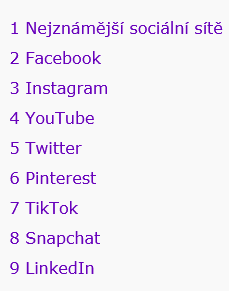 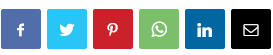 Facebook
Nejyužívanější. Jedná se o síť, díky které můžete být v kontaktu se svými přáteli, sdílet s nimi své fotografie, videa, komentovat a dávat takzvaný like či jinou emotikonu podle vašeho názoru na daný příspěvek.
Na každém profilu jsou nejen informace o uživateli, ale také všechny jeho příspěvky. Ty vytvářejí takzvanou zeď - místo, kde najdete vše, co uživatel zveřejnil, můžete také vkládat různé vzkazy, posílat zprávy. 
Výhoda - skupinová konverzace, můžete se připojit do jakékoliv skupiny lidí, které spojuje nějaké stejné téma, lze snadno hledat nové bydlení, přidat se k lidem, kteří mají stejné zájmy a koníčky, hrát hry, vytvářet pozvánky na reálné události a lze také využívat čím dál více oblíbená Stories. Díky nim se svými přáteli na omezenou dobu sdílíte prostřednictvím fotek a krátkých videí každodenní střípky ze svého života.
Nejznámější sociální sítě
První sociální síť, která se podobala nejvíce těm dnešním, byla síť SixDegrees.com. Jejím hlavním cílem bylo sbližování a kontaktování lidí. Ti si mezi sebou mohli nejen vyměňovat zprávy, ale i prohlížet profily. Tato síť vznikla v roce 1997 a v dobách její největší slávy na ní bylo zaregistrováno více než milion uživatelů. Po několika letech fungování ale musela kvůli finančním problémům svou činnost ukončit.
Během následujících 20 let prošly sociální sítě obrovským vývojem. Dnes jsou součástí našich životů, podle průzkumu využívá sociální sítě téměř polovina všech lidí na planetě. Toto číslo se má stále zvyšovat.
Facebook
O Facebooku už slyšel snad každý. Patří mezi nejvyužívanější české sociální sítě. Jedná se o síť, díky které můžete být v kontaktu se svými přáteli, sdílet s nimi své fotografie, videa, komentovat a dávat takzvaný like či jinou emotikonu podle vašeho názoru na daný příspěvek.
Na každém profilu jsou nejen informace o uživateli, ale také všechny jeho příspěvky. Ty vytvářejí takzvanou zeď. Tedy místo, kde najdete vše, co uživatel zveřejnil. Zároveň na jeho zeď můžete také vkládat různé vzkazy.
S přáteli i neznámými lidmi si přes Facebook můžete posílat zprávy. Výhodou při komunikaci s více lidmi je, že lze snadno v pár sekundách vytvořit skupinovou konverzaci. Zároveň se můžete připojit do jakékoliv skupiny lidí, které spojuje nějaké stejné téma. Díky tomu tak lze snadno hledat nové bydlení, koupit obnošené oblečení, nebo se přidat k lidem, kteří mají stejné zájmy a koníčky jako vy.
Na Facebooku můžete hrát hry, vytvářet pozvánky na reálné události a lze také využívat čím dál více oblíbená Stories. Díky nim se svými přáteli na omezenou dobu sdílíte prostřednictvím fotek a krátkých videí každodenní střípky ze svého života.
Tato sociální síť však nemusí sloužit pouze k zábavě, na Facebooku můžete i vydělávat.
Instagram
Instagram je místem, kde můžete prakticky s kýmkoli sdílet fotografie i videa a vést konverzaci prostřednictvím zpráv či komentářů. Využívají jej nejen jednotlivci, ale pro svou propagaci si jej oblíbily i firmy a mikroinfluenceři. Fotografie a videa, která chcete takzvaně postovat, tedy přidávat na svůj profil, můžete doplnit o popisek a klíčová slova, takzvané hashtagy, na jejichž základě můžete najít příspěvky se stejným označením.
Fotky a videa můžete na Instagramu nebo v různých aplikacích upravovat, přidávat filtry a ladit je do stejného tónu tak, aby vytvořily sjednocený feed. Tedy aby byl váš profil sladěn. K vytvoření úspěšného profilu můžete využít mnoho užitečných aplikací.
Velmi populární jsou také Insta Stories. Jedná se o vkládání krátkých videí či fotografií, které tvoří váš den. Ty se objevují vašim přátelům pouze po dobu 24 hodin od přidání. Pokud je potom dáte do svého výběru, jsou k zhlédnutí i později, v opačném případě se k nim již nelze vrátit.
YouTube
YouTube je místem plným videí. Je to síť, která patří mezi nejpoužívanější sociální sítě v Česku. Videa zde můžete sledovat i sdílet s ostatními uživateli. K nahrávání videí je nutné mít založený profil. Ke sledování jej však nepotřebujete.
Navíc videa můžete sledovat zadarmo. Pokud vám tedy nevadí, že musíte občas zhlédnout i reklamy, ty totiž nelze vypnout. Vyhnout se jim můžete pouze v případě využívání placené verze YouTube Premium, která navíc nabízí možnost sledovat videa offline či na pozadí vašeho zařízení.
Sociální sítě
TikTok
Pro vytváření zpravidla zábavných videí. Jedná se o původně čínskou sociální síť, která je plná zábavy a získala si popularitu napříč světem. Je možné na ni nahrávat videoklipy a videa do maximální délky jedné minuty. Pokud chcete videa sledovat, není nutné abyste si založili účetPro přidávání videí - bez registrace a vytvoření účtu nejde.
Snapchat
je sociální síť, sdílení fotek, videí či zpráv. Ty se, podle výběru odesílatele, příjemci objeví pouze na jednu až deset sekund. Při zasílání fotografií můžete využít filtr, přidat text nebo fotografie různě upravit třeba nakreslením obrázku.
LinkedIn
je sociální sítí, která spojuje lidi napříč profesemi. Jde o místo, kde si firmy či jednotlivci vytvoří profil, který doplní o svůj životopis, vzdělání a dosavadní kariéru.
Díky této sociální síti se můžete snadno dostat i ke kontaktům lidí, získáte kontakty svých kontaktů. Můžete zde vyhledat uživatele, se kterými jste přišli do styku třeba při studiích či ve svém prvním zaměstnání, místo hledání nových pracovníků či pracovních příležitostí.
Instagram
s kýmkoli sdílet fotografie i videa a vést konverzaci prostřednictvím zpráv či komentářů. 
Využívají jej nejen jednotlivci, ale pro svou propagaci si jej oblíbily i firmy a influenceři. Fotografie a videa - posty, tedy přidávat na svůj profil, můžete doplnit o popisek a klíčová slova, takzvané hashtagy, na jejichž základě můžete najít příspěvky se stejným označením.
Fotky a videa lze v různých aplikacích upravovat, přidávat filtry a ladit je do stejného tónu tak, aby vytvořily sjednocený feed. 
Velmi populární jsou také Insta Stories. Jedná se o vkládání krátkých videí či fotografií, které tvoří váš den. Ty se objevují vašim přátelům pouze po dobu 24 hodin od přidání. Pokud je potom dáte do svého výběru, jsou k zhlédnutí i později, v opačném případě se k nim již nelze vrátit.
YouTube
je místem plným videí. Je to síť, která patří mezi nejpoužívanější sociální sítě v Česku, můžete sledovat i sdílet s ostatními uživateli. K nahrávání videí je nutné mít založený profil. Ke sledování jej však nepotřebujete, musíte občas zhlédnout i reklamy. Vyhnout se jim můžete pouze v případě využívání placené verze YouTube Premium, která navíc nabízí možnost sledovat videa offline či na pozadí vašeho zařízení.
Sociální sítě
Twitter
Základem je takzvaný tweet - velmi krátká zpráva, příspěvek, který se zobrazí na vašem profilu. Doplněn může být o obrázek, nebo video. Na Twitteru můžete sledovat své přátele i veřejně známé osobnosti. Sledováním jejich profilu se vám zobrazí příspěvky uživatele a vy na ně můžete reagovat a začít tak konverzaci.
Pinterest
Pinterest je sociální síť, na které můžete hledat inspiraci. Je plná kreativních fotografií a koláží, takzvaných pinů, které poskytují nepřeberné množství nápadů. Třeba pro plánování různých oslav, svateb či výzdob. Pokud se vám některý z obrázků líbí, jednoduše si jej připnete na svou nástěnku a kdykoliv se k němu můžete zpětně vrátit. Nástěnky je možné pro přehlednost pojmenovat. Zároveň můžete piny sdílet nebo stahovat.
BIG data a CR
Narůstající počet elektronických zařízení vytváří velký objem dat. Jejich charakteristickými rysy jsou objem, rychlost a různorodost. 
Historie výzkumu mobilních dat s ohledem na jejich využitelnost ve statistice sahá až do roku 2002, kdy na estonské Universitě v Tartu vznikají první studie. 
V roce 2008 začala estonská Centrální banka s metodologickou a technologickou podporou společnosti Positium LBS využívat tato data pro výpočty související s tvorbou cestovní položky platební bilance. 
Později se výzkum zaměřil na zjišťování údajů příjezdového a výjezdového cestovního ruchu. 2014 ČSÚ - workshop na téma využití dat mobilních operátorů pro statistiku turismu.
BIG data a CR
Signální data mobilních operátorů mohou být dobrým zdrojem pozorování toků osob uvnitř i vně jejich obvyklého prostředí. 
V krátkodobém a střednědobém horizontu mohou poskytovat dodatečné informace statistice cestovního ruchu nebo vyplnit některé mezery, například tradičním šetřením obtížně zjistitelné pohyby nerezidentů, kteří pobývají mimo běžné pronajímané ubytování. 
Z dlouhodobé perspektivy pak mohou mobilní data snížit administrativní zátěž respondentů.Příklady využití: V roce 2015 MMR ČR realizovalo pilotní šetření příjezdového cestovního ruchu prostřednictvím GSM dat, které testovalo potenciál zmíněných dat pro účely zajištění údajů o incomingu. Projekt zahrnoval terénní šetření počtu a struktury zahraničních a tuzemských návštěvníků v pěti odlišných lokalitách s vysokou návštěvností a současně zaměření těchto lokalit mobilním operátorem. Porovnání obou zdrojů dat ukázalo plnohodnotnou schopnost GSM měření získávat kvantitativní charakteristiky a dodat přesné výsledky (v roce 2015 se provedla analýza návštěvnosti města Plzně – evropského hlavního města kultury, první město v ČR, kde se po dvanáct měsíců v roce sledovalo celé území sídla. Ze signálních dat mobilních operátorů se podařilo velmi přesně zjistit počet jednodenních návštěvníků Plzně.
Shrnutí přednášky
Využití internetu v CR – pro firmu i zákazníka: informace, rezervace, prodej služeb, prezentace subjektů, vliv na marketingové strategie, nové technologie…vyhledávání,
E-marketing – internetové podnikání a obchodování, interaktivní komunikace, portály, katalogové vyhledávače, nabídky produktů a prodej,
Výhody internetové komunikace – přesná segmentace, nepřetržitost reklamy, zpětná vazba, flexibilita, synergický efekt komunikace,
On-line reklama – výhody a nevýhody reklamy, optimalizace výdajů do reklamy, formy reklamy, bannerová reklama,…
Webové stránky – charakter informací, jejich uspořádání, funkce stránek, důvody zviditelnění firem,…
Internetové katalogy firem – všeobecné, specializované oborové
Marketing na sociálních sítích -   přínosy, podmínky, používání, reklama, sítě.
Děkuji za pozornost
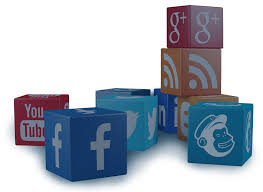